Data / information sources on the ECNI website www.equalityni.org
January 2020
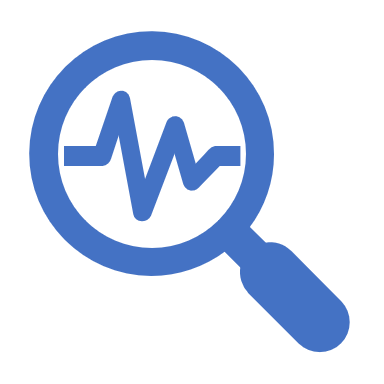 Deborah Howe
Senior Policy Officer
dhowe@equalityni.org
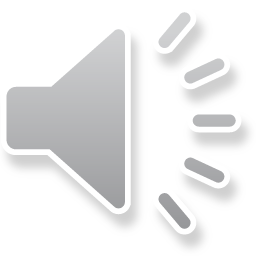 Data / information sources at equalityni.org
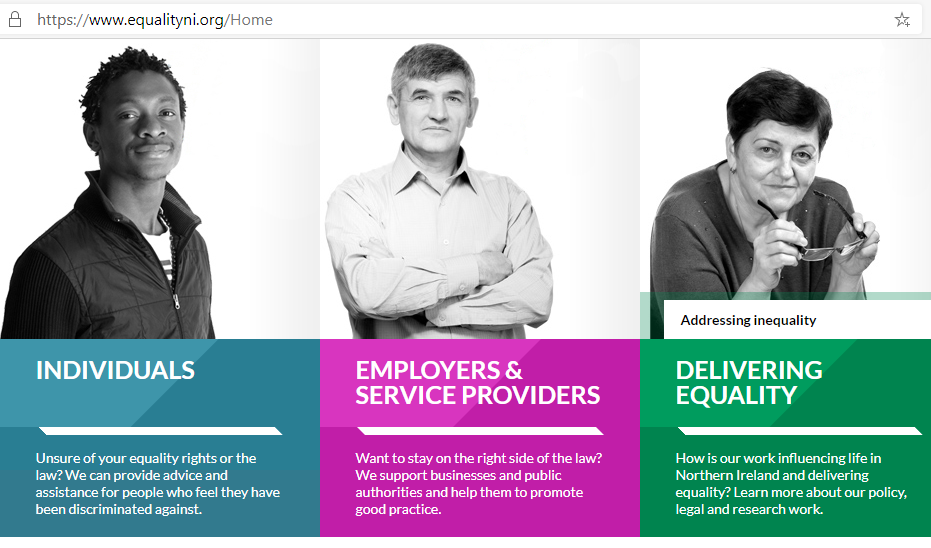 ECNI has some primary quantitative and qualitative research.
ECNI has a significant body of policy and research analysis. 
Available mainly in the Delivering Equality section of the site.
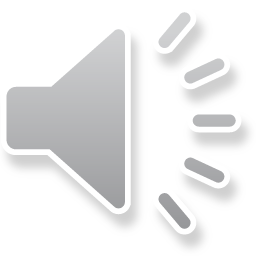 2
Data / information sources at equalityni.org
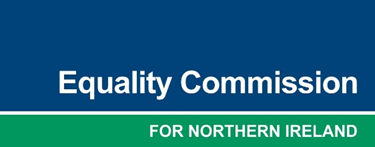 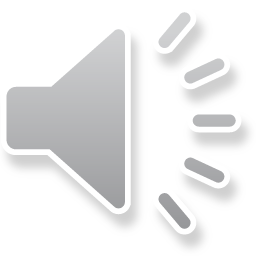 3
Primary research sources at equalityni.org
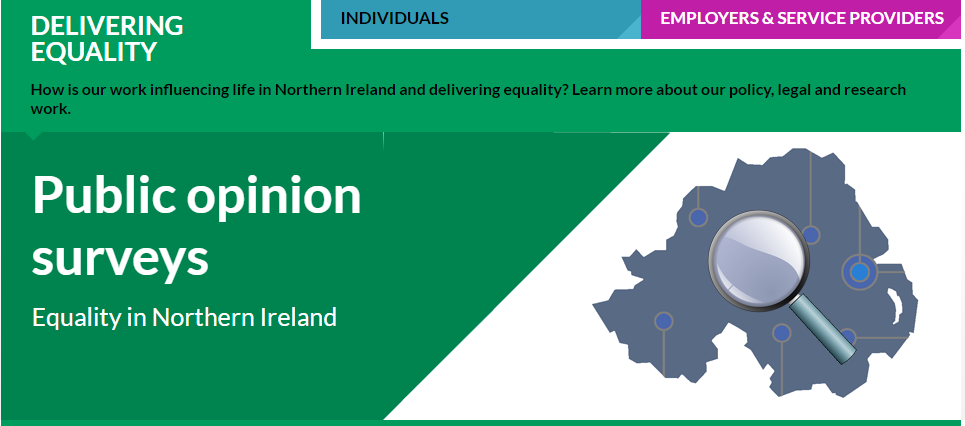 Annual survey of 500 people. 
Attitudes to / views around equality, discrimination, workplaces, education.
ECNI - Public opinion survey - Equality in Northern Ireland (equalityni.org)
Annual analysis of Fair Employment Monitoring Returns – accounting for over 560k workers. 

Data on the religious and gender composition of the monitored workforce by private and public sectors. 

Fair Employment Monitoring Report No.29 (equalityni.org)
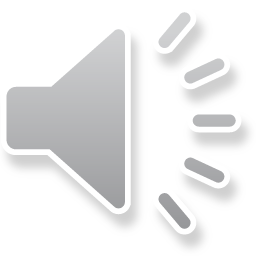 4
Primary research sources at equalityni.org
Online survey completed by 3500 employees and almost 300 employers.  
Experiences within the workplace. 
Case studies developed from the surveys.  
ECNI - Research and investigations into employment and equality in Northern Ireland (equalityni.org)
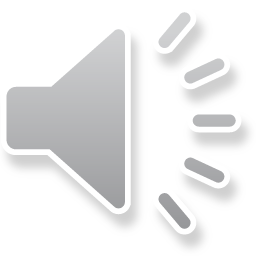 5
Key Inequalities Research
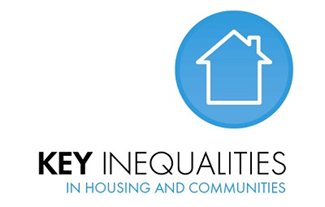 ECNI - Housing & Communities: Research - Equality Commission NI (equalityni.org)

ECNI - Participation in Public Life - Research and investigations, Equality Commission NI (equalityni.org)

ECNI - Key Inequalities in Education - Equality Commission for Northern Ireland (equalityni.org)
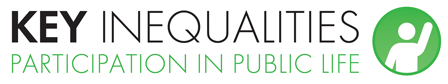 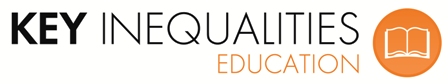 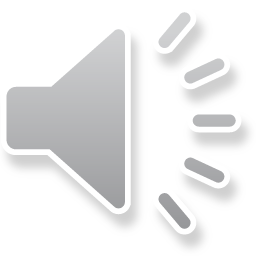 6
Key Inequalities Statements
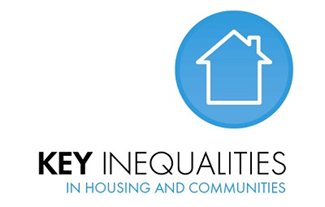 ECNI - Housing & Communities: Research - Equality Commission NI (equalityni.org)

ECNI - Participation in Public Life - Research and investigations, Equality Commission NI (equalityni.org)

ECNI - Key Inequalities in Education - Equality Commission for Northern Ireland (equalityni.org)
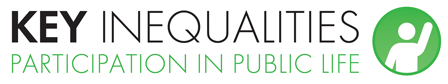 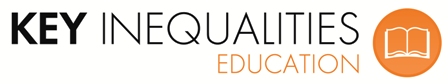 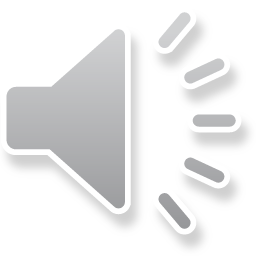 7
Key Inequalities Policy Recommendations
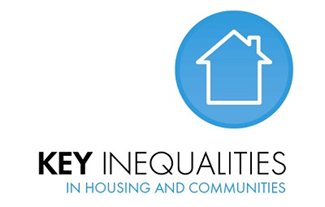 ECNI - housing and Communities Policy - Addressing Inequality, Equality Commission NI (equalityni.org)

ECNI - Participation in Public Life - Addressing Inequality, Equality Commission NI (equalityni.org)

ECNI - The Equality Commission's education policy priorities and recommendations for Northern Ireland (equalityni.org)
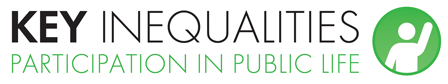 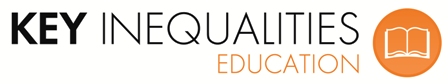 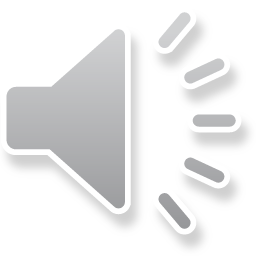 8